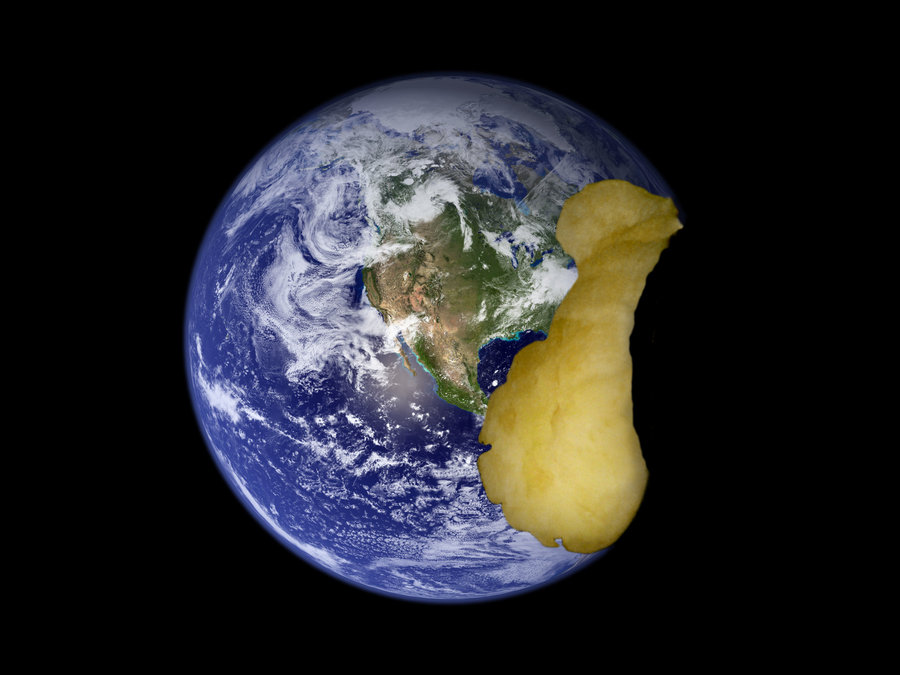 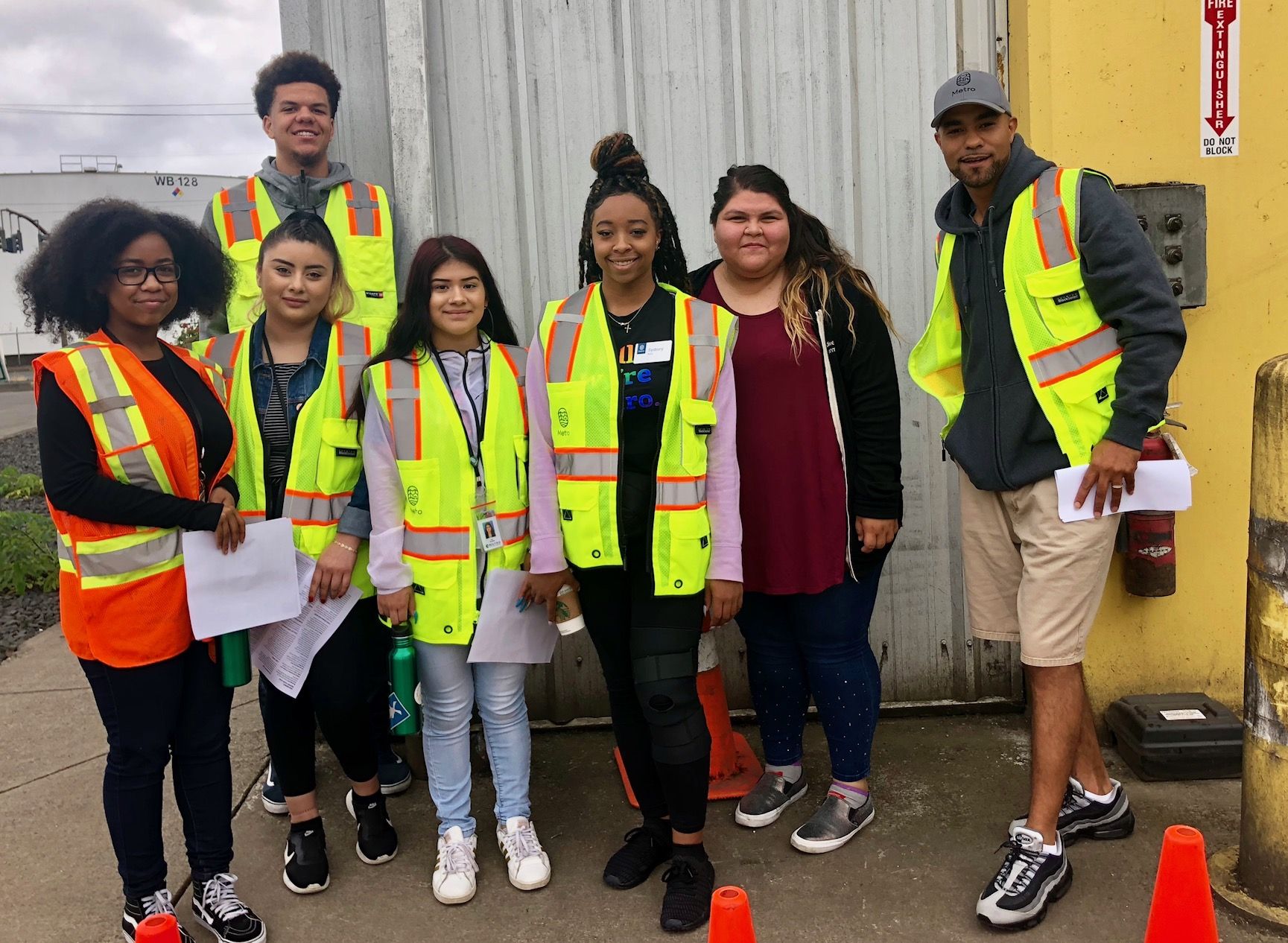 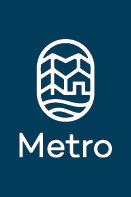 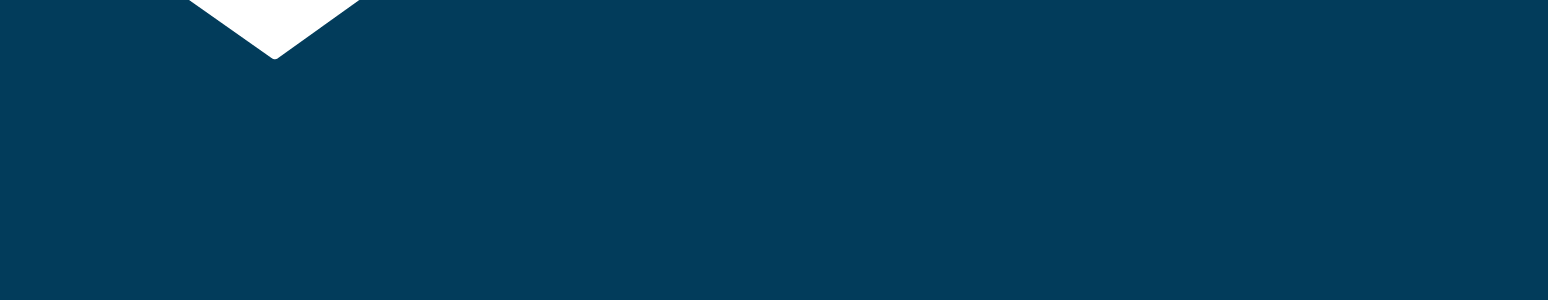 Plan, Shop, Chop!Food systems, food waste and climate change
Plan, shop, chop!
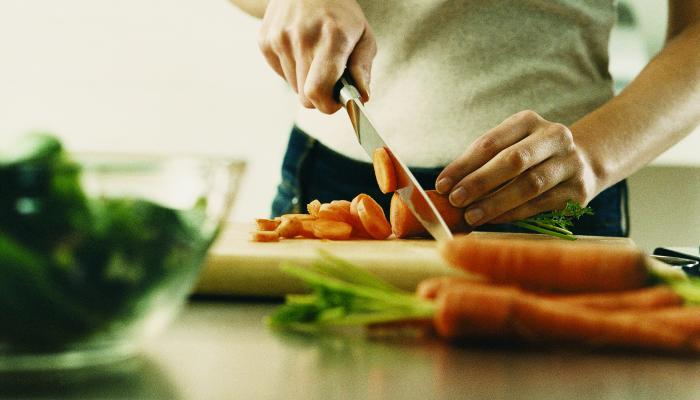 Selecting your menu
Select up to 4 food or beverage items from the table. 

Keep units in whole numbers (for instance: 1.0 or 2.0, not 0.5 or 0.75)

You are building a meal for a group of 4 people.
Budgeting
$1
Every bill is one dollar!
Let’s collect our resources
1) Fill in the table below with the four foods you chose to use and the number of natural resource chips (water, land, air) you collect for each food.  Then, add up the total amount of resource chips used.
Write the number of chips in each box
Remember! More units means more chips.
Natural resource use
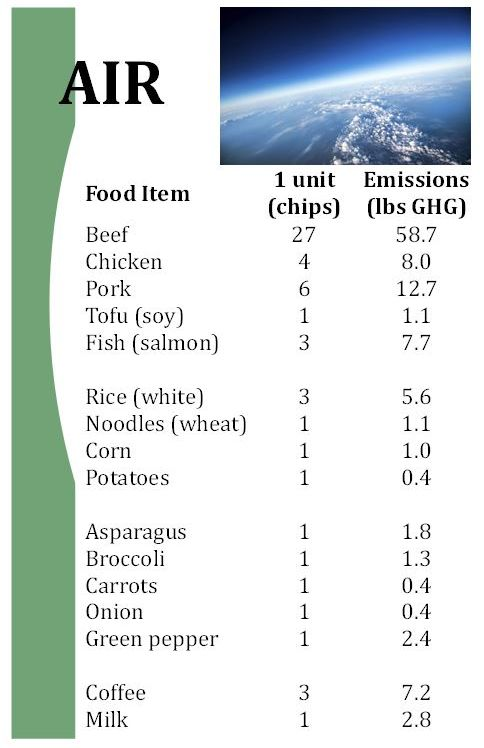 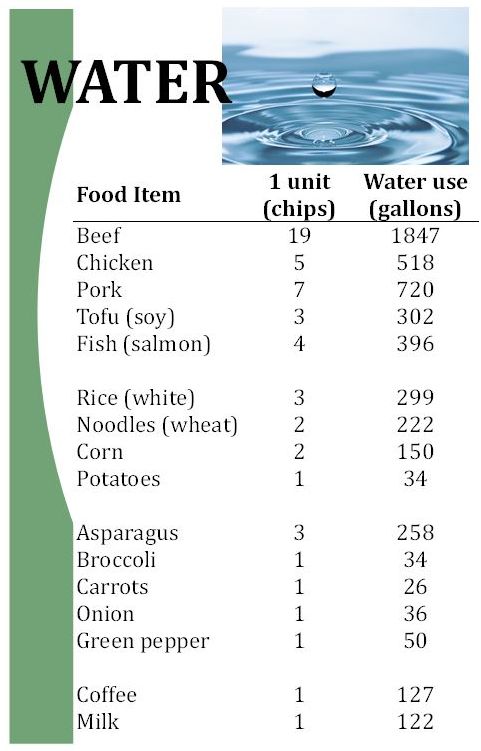 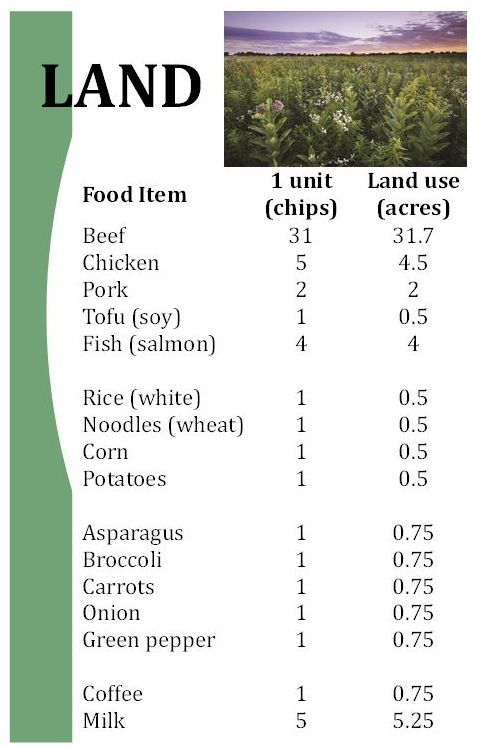 Reflection
Which food(s) from your menu used the most of each natural resource? Which food(s) overall used the most of each natural resource? 

How do you think natural resources are used in producing food?
“The Extraordinary Life and Times of Strawberry”
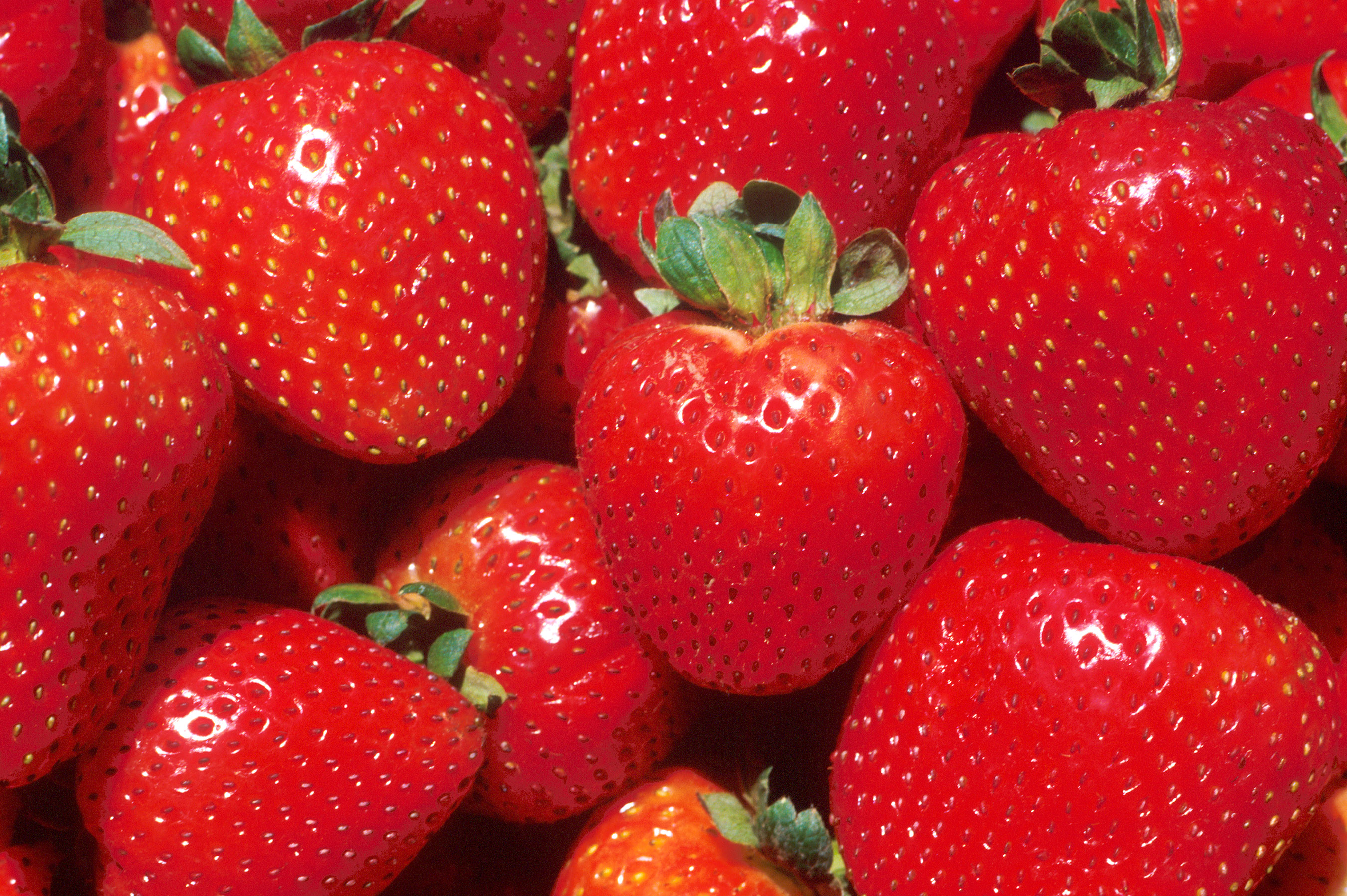 https://www.youtube.com/watch?v=t7EhXK-G090
Created by the Ad Council
How much food did you lose?
2) In the United States, 		  % of food is wasted. 
Use the formula below to calculate how much of your resources are lost:
 
		   x   0.4 	= 			  
total number of resources used	number of resources lost
What does this waste mean?
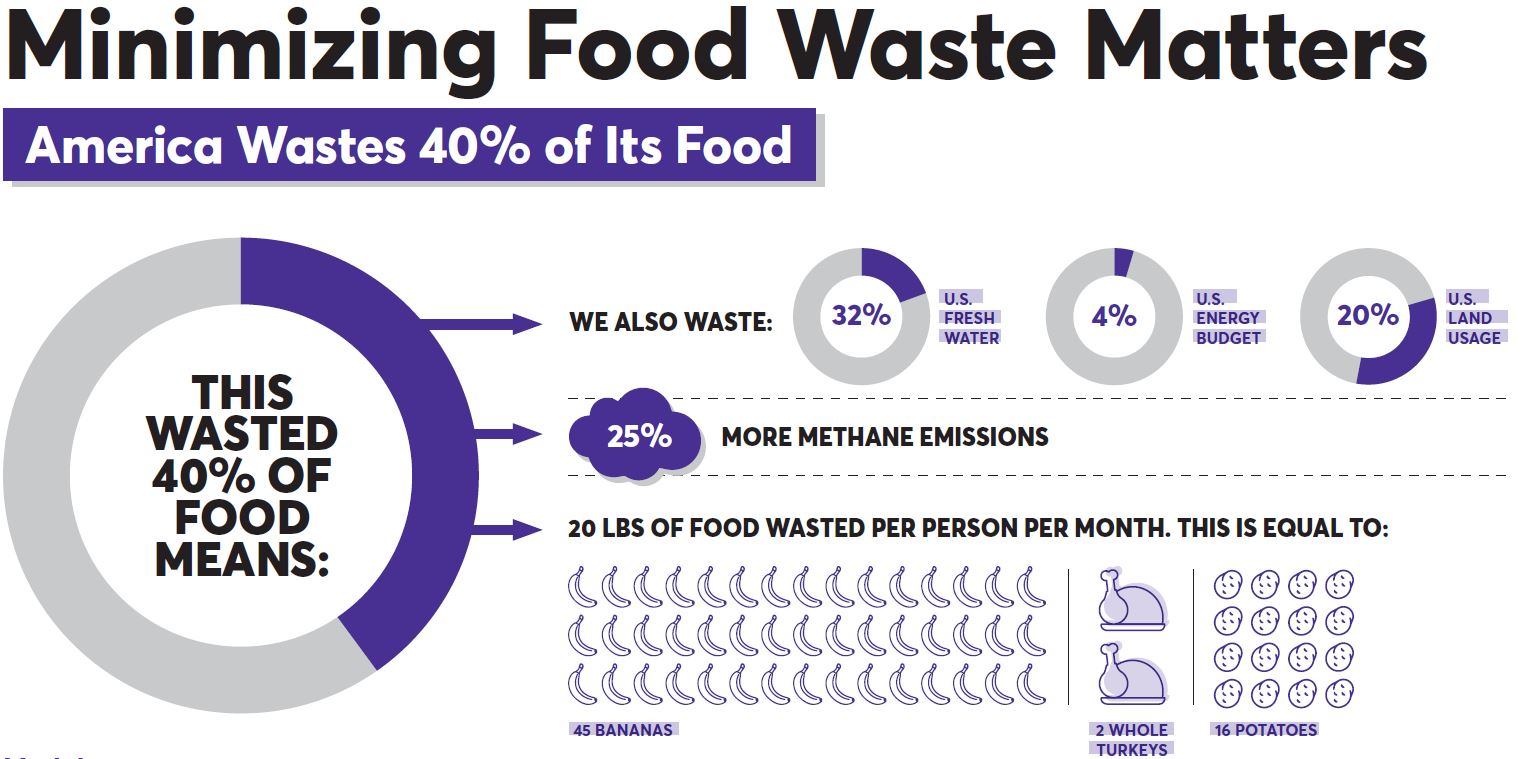 Image from the James Beard Foundation
Who else uses that land?
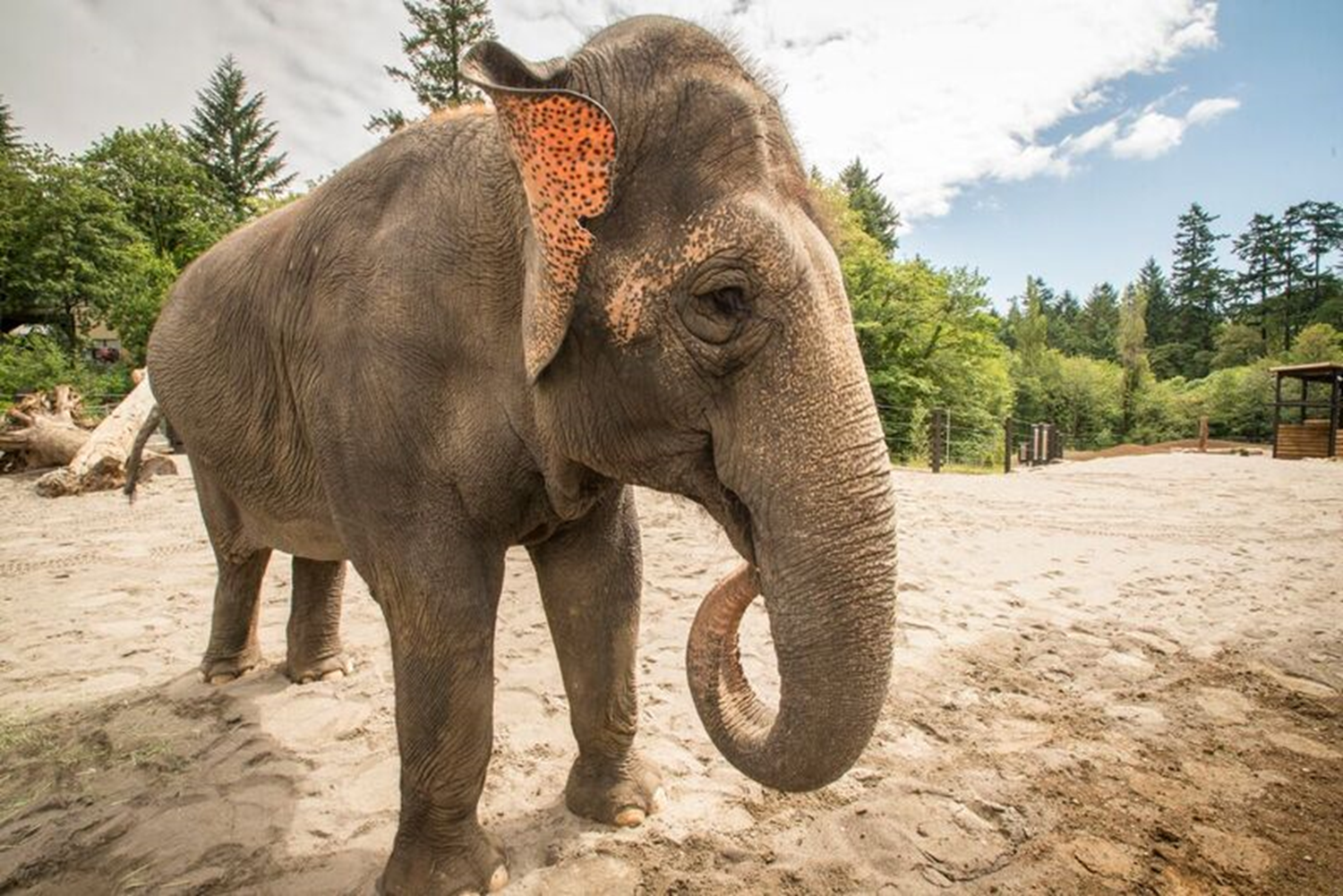 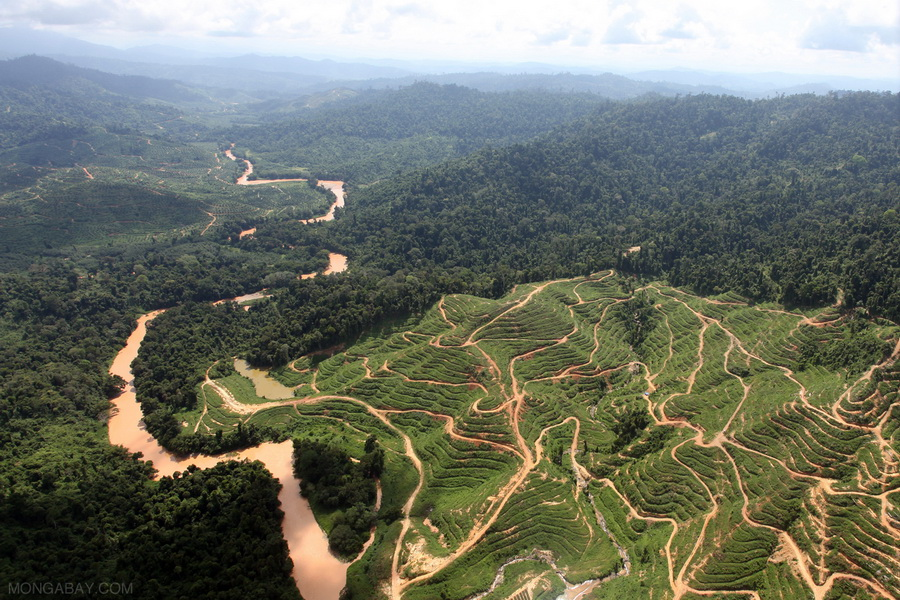 Nearly 70% of the Sumatran elephant’s habitat has been destroyed in one generation, due to palm oil plantations.
Who else uses that land?
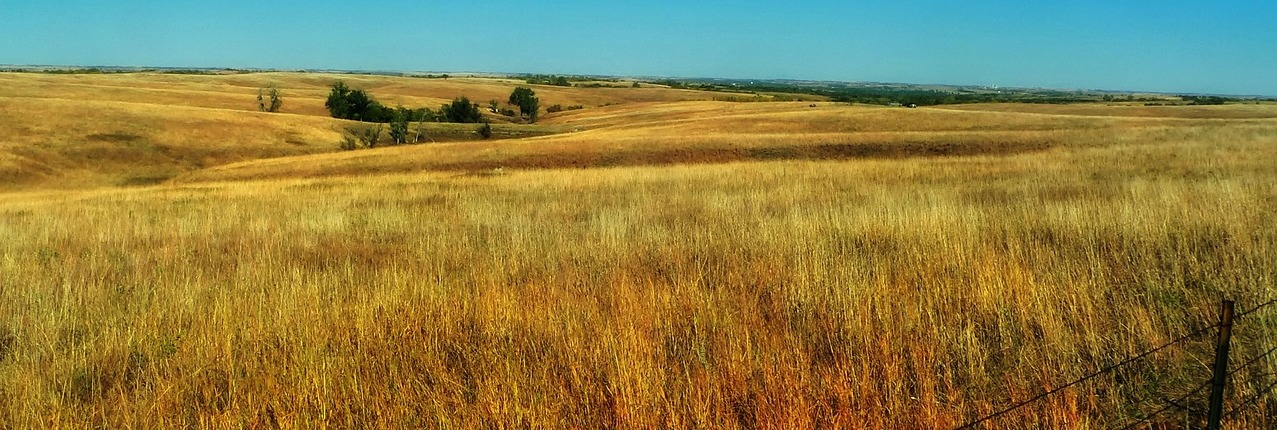 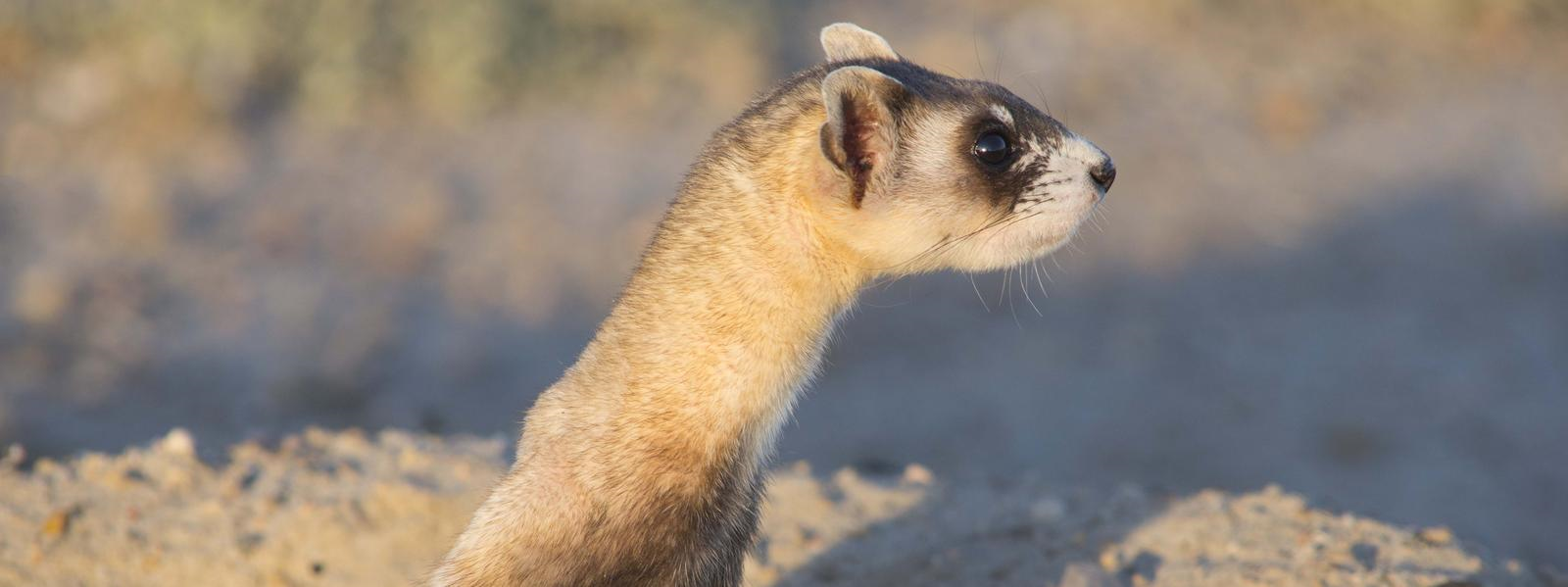 The United States used more than 75 million acres of land to grow soy in 2013-2014. That’s an area larger than the state of Arizona!
[Speaker Notes: Black-footed ferret]
Where does food loss occur?
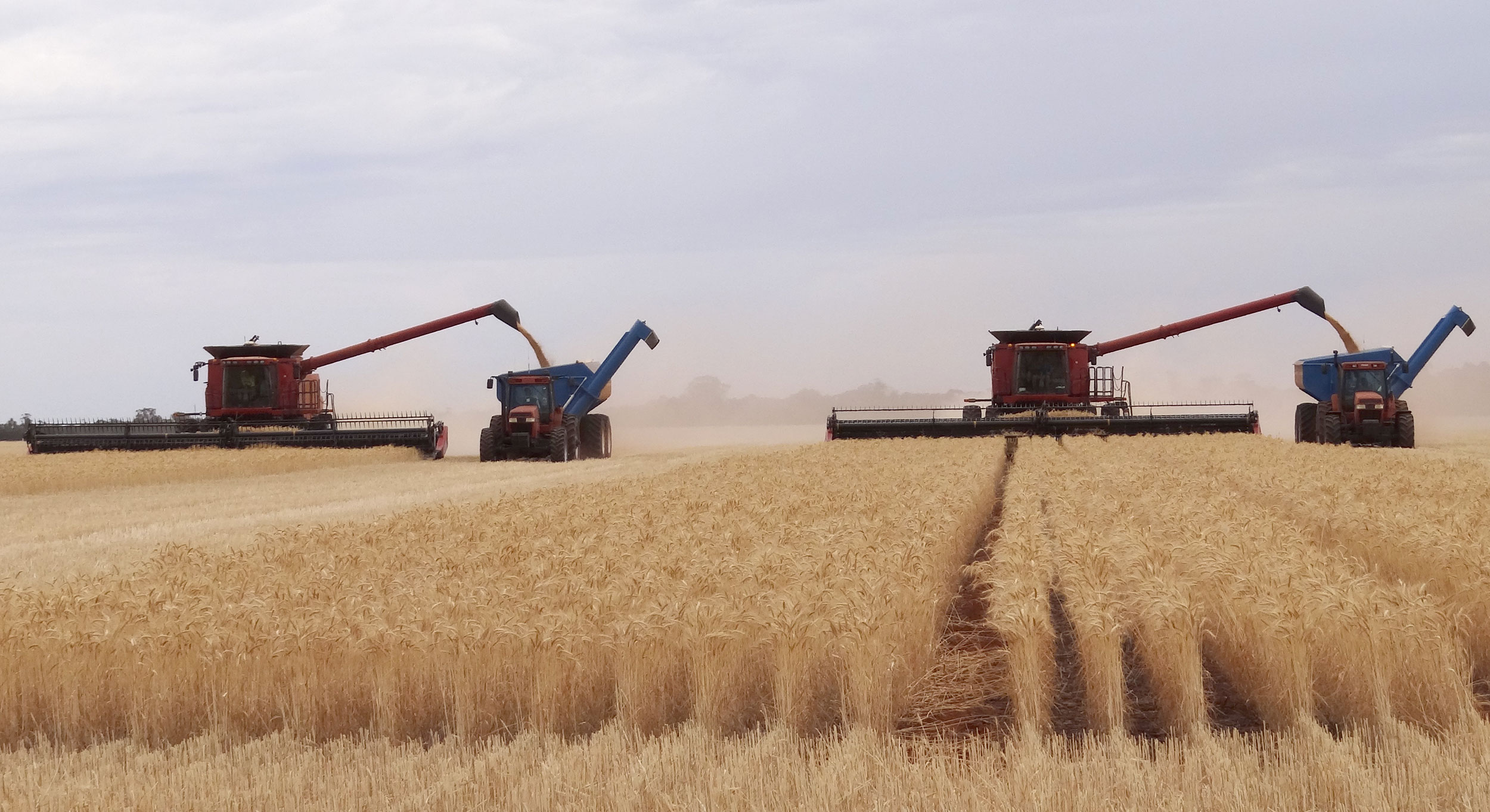 Harvest – 17%
Handling and storage – 6%
Processing – 9% 
Retail – 7% 
Consumption stage – 61%
Data from UAO and UMN:
https://www.foodpolicy.umn.edu/policy-summaries-and-analyses/food-loss-and-waste-us-science-behind-supply-chain  http://www.fao.org/home/en/
It depends on where you live
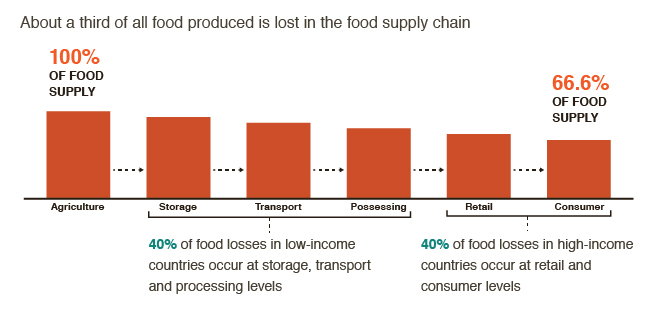 Data from CCAFS:
https://ccafs.cgiar.org/bigfacts/#theme=food-emissions&subtheme=supply-chain  https://ccafs.cgiar.org/
What is being wasted?
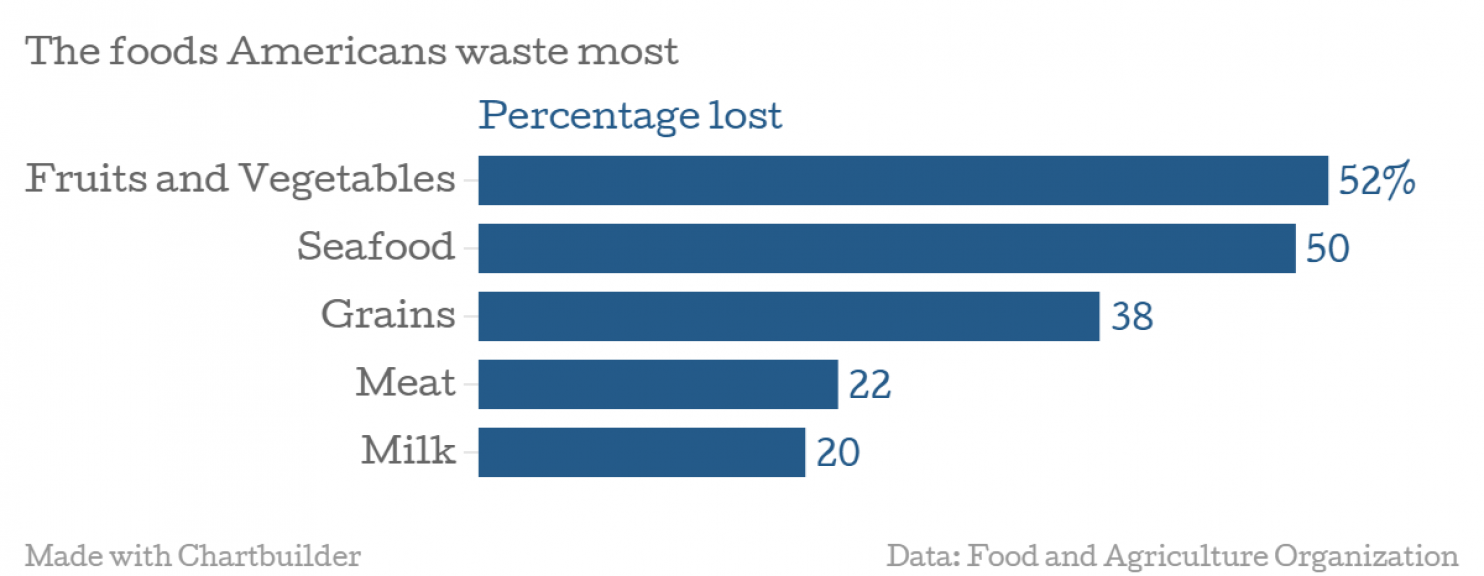 From Washington Post:
https://www.washingtonpost.com/news/wonk/wp/2014/09/23/americans-throw-out-more-food-than-plastic-paper-metal-or-glass/?utm_term=.0b5a9264a6404
Food waste in restaurants
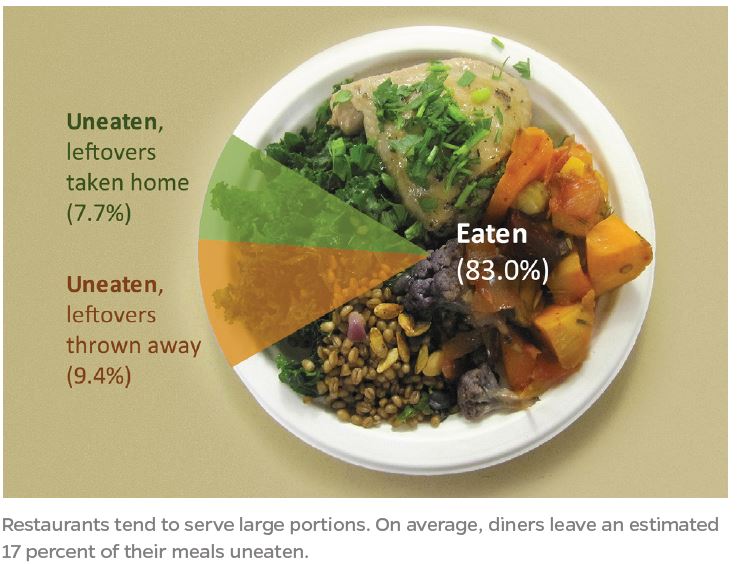 How much money was lost?
3) Use the formula below to calculate how much money was lost:
 
$		   x   0.4  	=  	$		 
total amount of money spent                amount of money lost
Cost of food waste: residential
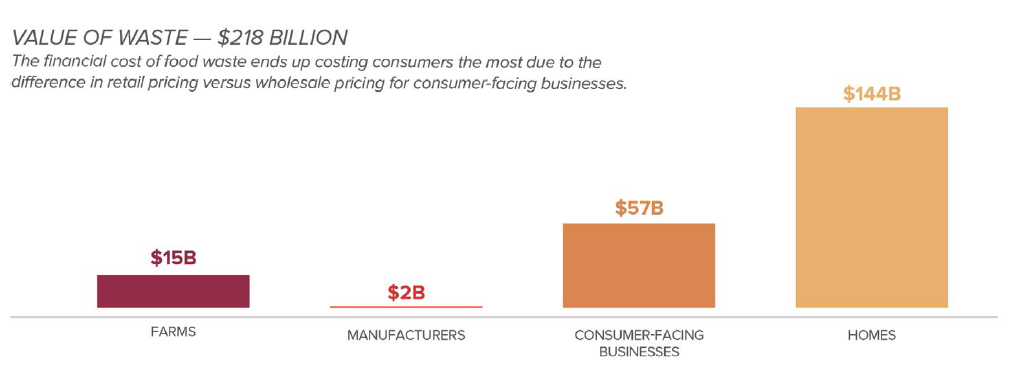 Image from ReFed Report
Let’s bring it home
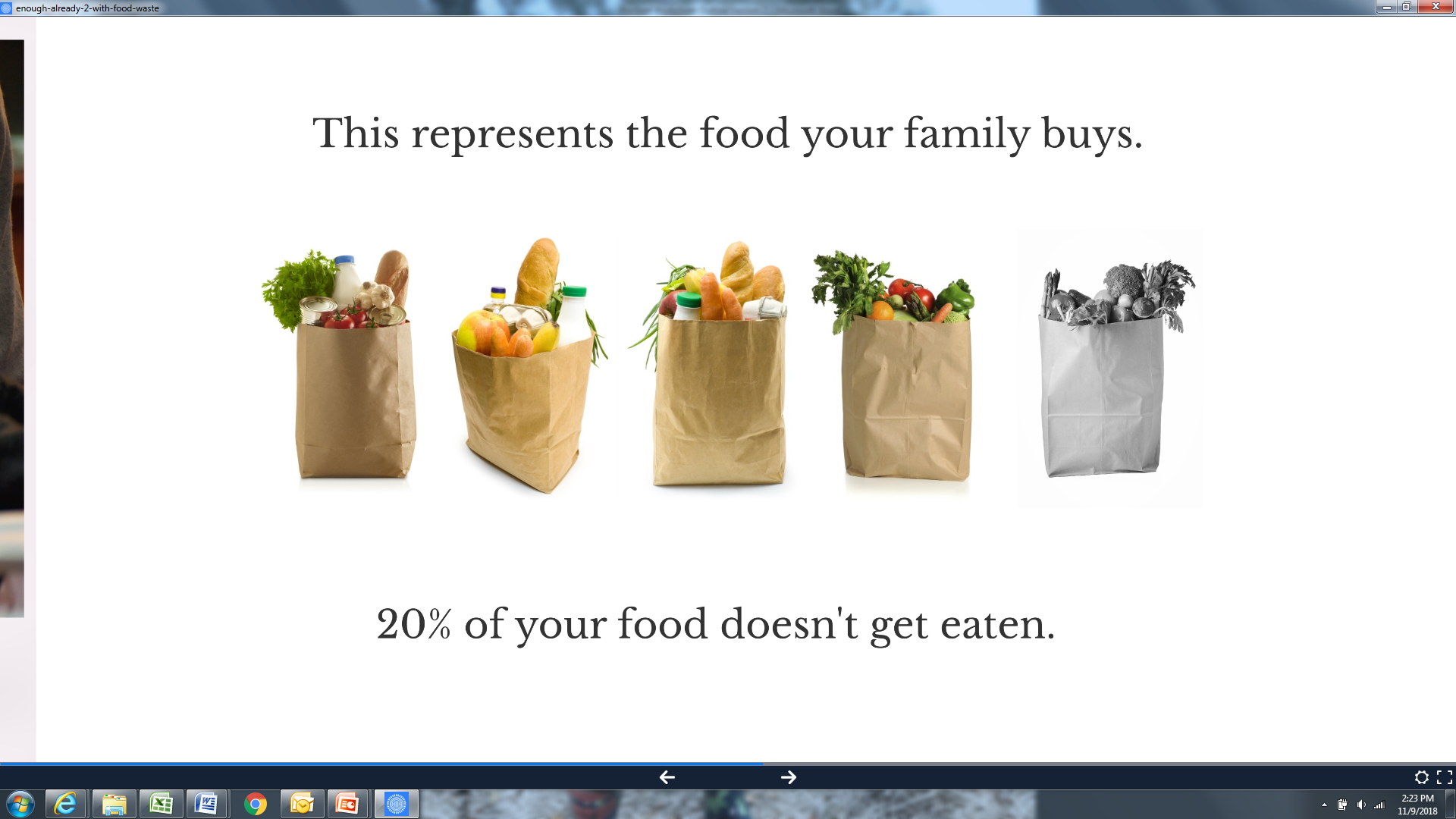 $1,365 to $2,275 annually
[Speaker Notes: Pause, doesn’t represent everybody, might not be true for your family today

14.6% food insecure households in Oregon

What is food insecurity?
Since we talk about food security and food insecurity quite a bit here at Food Forward, we thought it would be helpful to define both terms, what they mean, and how we measure them. Here’s our definition: food insecurity refers to a lack of access to enough good, healthy, and culturally appropriate food. There’s a lot going on there, so let’s unpack it a bit.
Enough: this one’s the easiest. Everyone needs to eat, and we all need to eat a certain amount to stay healthy, active, and happy.
Good: this is where things get a bit hairy (or pear-y). Good is a relative word. What’s good food for you might not be good food to your friend, sibling, neighbor, or co-worker. But instead of ignoring the vagueness of this term, we should embrace it! Everybody deserves to eat food that they think is good, right? Nobody should have to eat peas if they hate peas but love carrots (Mom & Dad, are you reading this?).
Healthy: we love healthy food here! Healthy food is nutritious and sustaining. It’s full of vitamins, minerals, fiber, energy, and all the other things that our bodies need to be happy.
Culturally appropriate: like “good”, this term brings us back into the subjective realm. Having access to culturally appropriate food means that people have food that they are familiar and comfortable with. It’s knowing how to shop for it or select it, prepare and cook it, and how to enjoy it! Part of this is availability of familiar foods & varieties, but it also could include things like the language of the label and instructions.
What is food security?
The definition of food security is, as you might imagine, just the opposite! Food security means having reliable access to enough good, healthy, and culturally appropriate food. It means that you or your family aren’t worried about paying for groceries, where your next meal might come from, or cutting back on food in order to pay the bills.
Food security is related to all sorts of other great and wonderful ideals like food justice, food sovereignty, and food equity. While food security is certainly a crucial part of these, concepts such as food justice and food sovereignty tend to have broader social, economic, and cultural implications. So food security is an important part of food justice, but not the whole of it.
https://foodforward.org/2017/10/what-is-food-insecurity/]
Does everyone have extra?
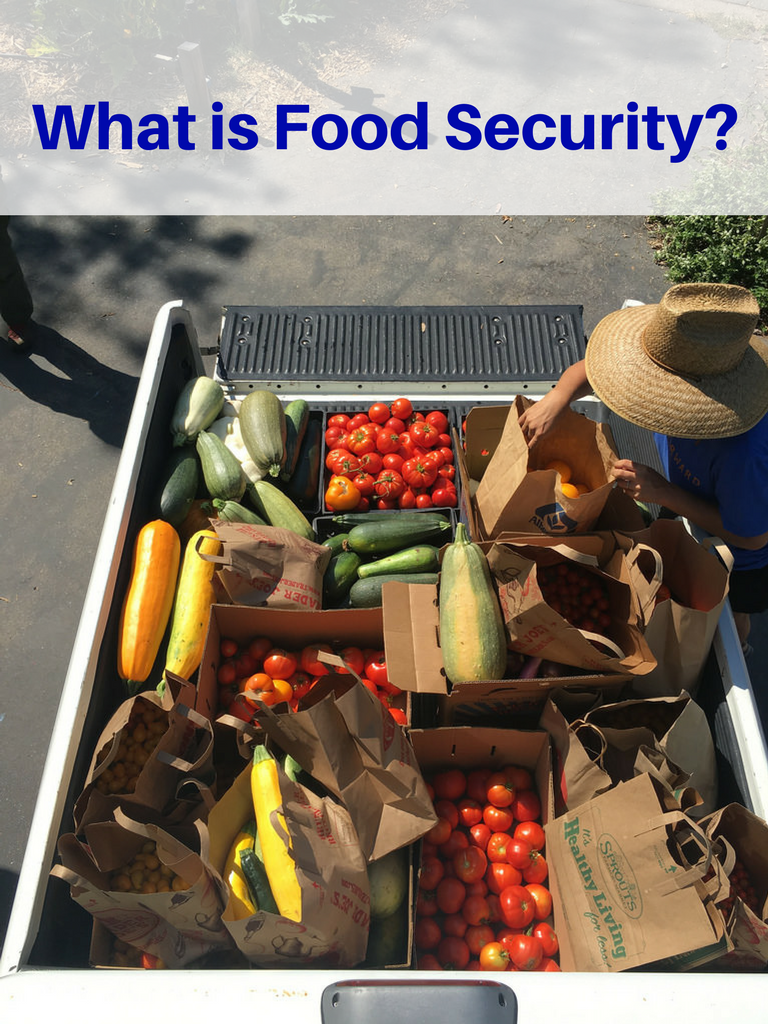 “Food insecure families look like you and I. There’s not a specific person that a food insecure family looks like. I know that most of the people I functioned around didn’t know that I was food insecure…I wasn’t ‘looking the part’, and 
yet I was.”  
				-Pixie Kastrup
Photo from
https://foodforward.org/2017/10/what-is-food-insecurity/
[Speaker Notes: Pause, doesn’t represent everybody, might not be true for your family today

14.6% food insecure households in Oregon

What is food insecurity?
Since we talk about food security and food insecurity quite a bit here at Food Forward, we thought it would be helpful to define both terms, what they mean, and how we measure them. Here’s our definition: food insecurity refers to a lack of access to enough good, healthy, and culturally appropriate food. There’s a lot going on there, so let’s unpack it a bit.
Enough: this one’s the easiest. Everyone needs to eat, and we all need to eat a certain amount to stay healthy, active, and happy.
Good: this is where things get a bit hairy (or pear-y). Good is a relative word. What’s good food for you might not be good food to your friend, sibling, neighbor, or co-worker. But instead of ignoring the vagueness of this term, we should embrace it! Everybody deserves to eat food that they think is good, right? Nobody should have to eat peas if they hate peas but love carrots (Mom & Dad, are you reading this?).
Healthy: we love healthy food here! Healthy food is nutritious and sustaining. It’s full of vitamins, minerals, fiber, energy, and all the other things that our bodies need to be happy.
Culturally appropriate: like “good”, this term brings us back into the subjective realm. Having access to culturally appropriate food means that people have food that they are familiar and comfortable with. It’s knowing how to shop for it or select it, prepare and cook it, and how to enjoy it! Part of this is availability of familiar foods & varieties, but it also could include things like the language of the label and instructions.
What is food security?
The definition of food security is, as you might imagine, just the opposite! Food security means having reliable access to enough good, healthy, and culturally appropriate food. It means that you or your family aren’t worried about paying for groceries, where your next meal might come from, or cutting back on food in order to pay the bills.
Food security is related to all sorts of other great and wonderful ideals like food justice, food sovereignty, and food equity. While food security is certainly a crucial part of these, concepts such as food justice and food sovereignty tend to have broader social, economic, and cultural implications. So food security is an important part of food justice, but not the whole of it.
https://foodforward.org/2017/10/what-is-food-insecurity/]
What happens when food waste goes in the trash?
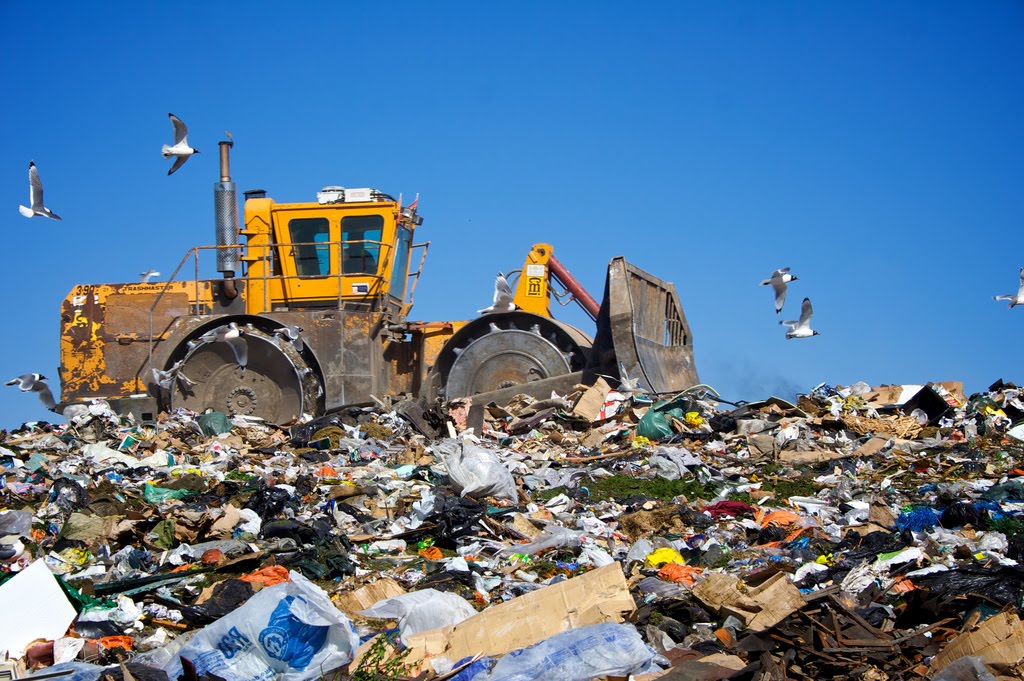 8%
What’s in the garbage?
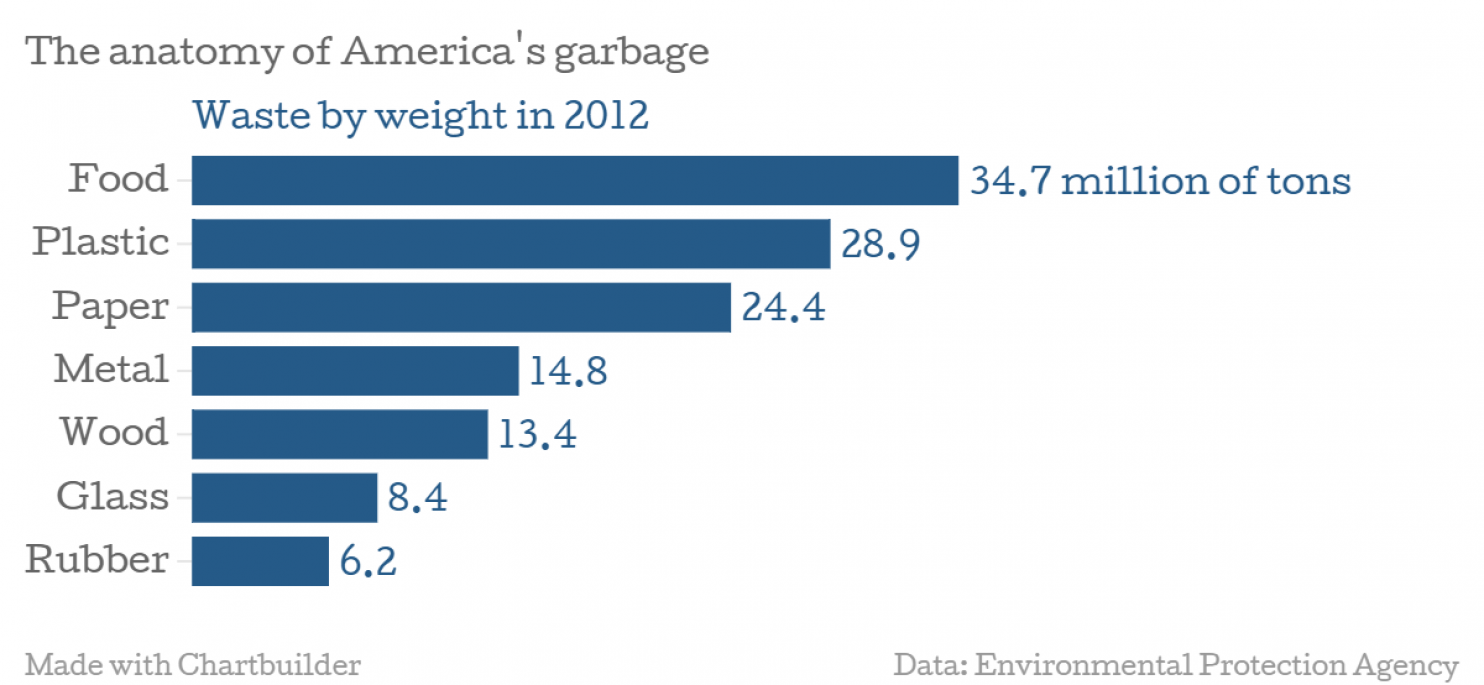 From Washington Post:
https://www.washingtonpost.com/news/wonk/wp/2014/09/23/americans-throw-out-more-food-than-plastic-paper-metal-or-glass/?utm_term=.0b5a9264a6404
What about climate change?
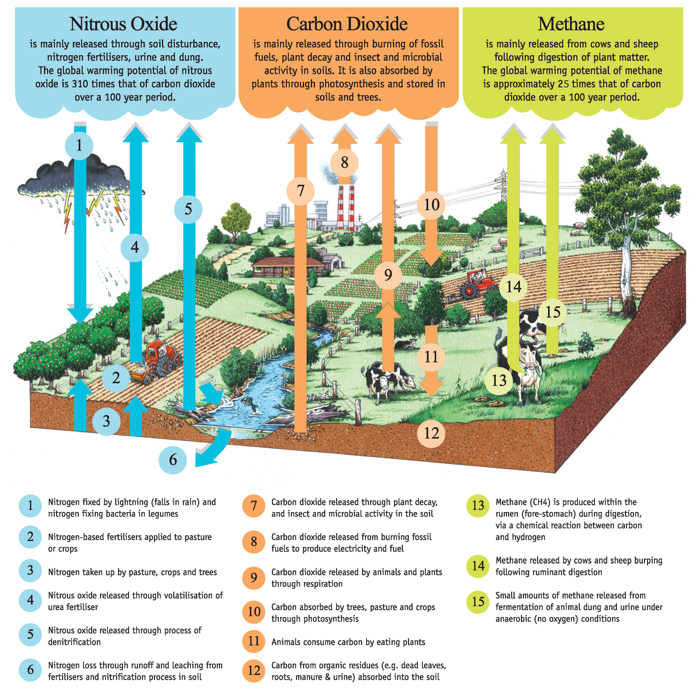 Agricultural production causes 19-29% of greenhouse gas emissions!
Image from Victoria Agriculture:
www.agriculture.vic.gov.au
[Speaker Notes: How many arrows going up?
Agricultural production accounts for 
19 - 29% 
of global human-caused
greenhouse gas emissions 
(Vermeulen et al., 2012).]
What about climate change?
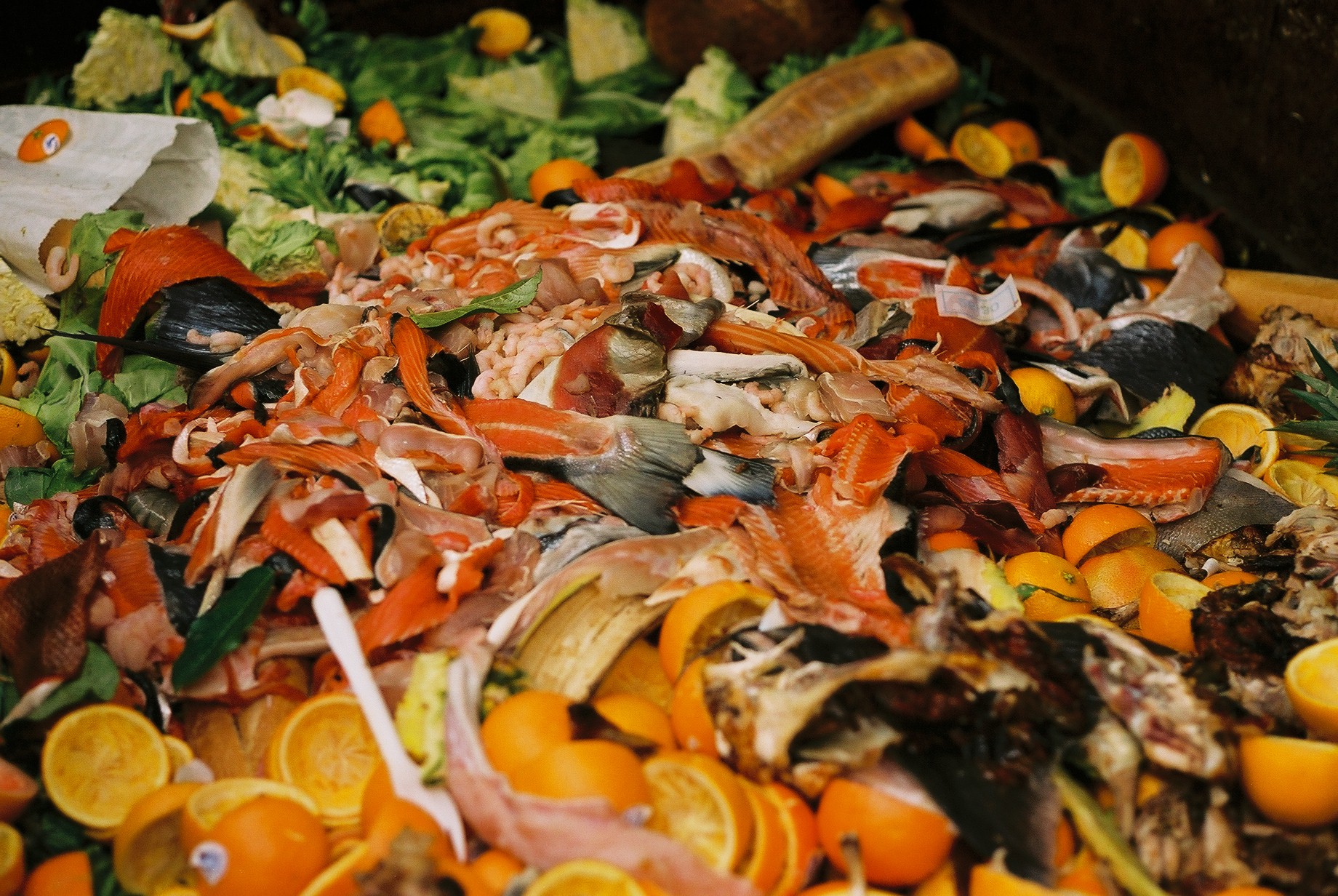 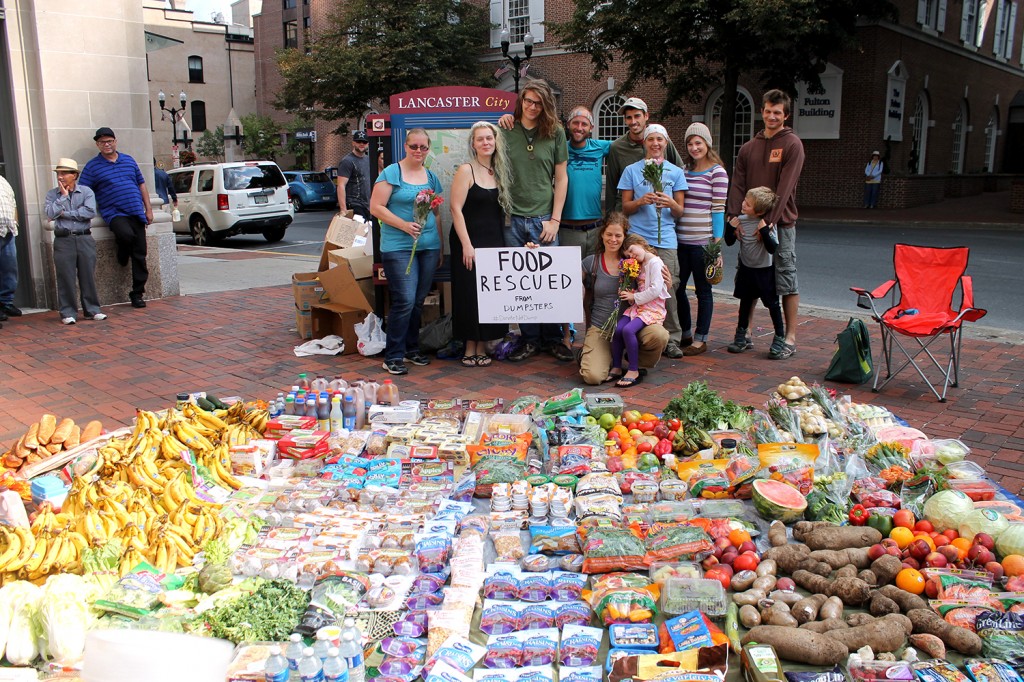 +8%
Project Drawdown
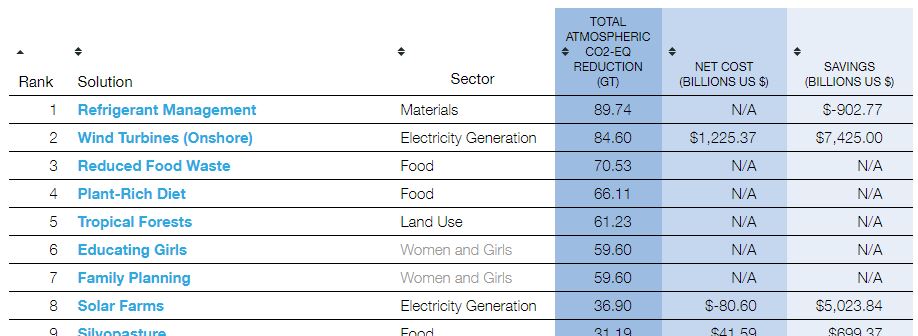 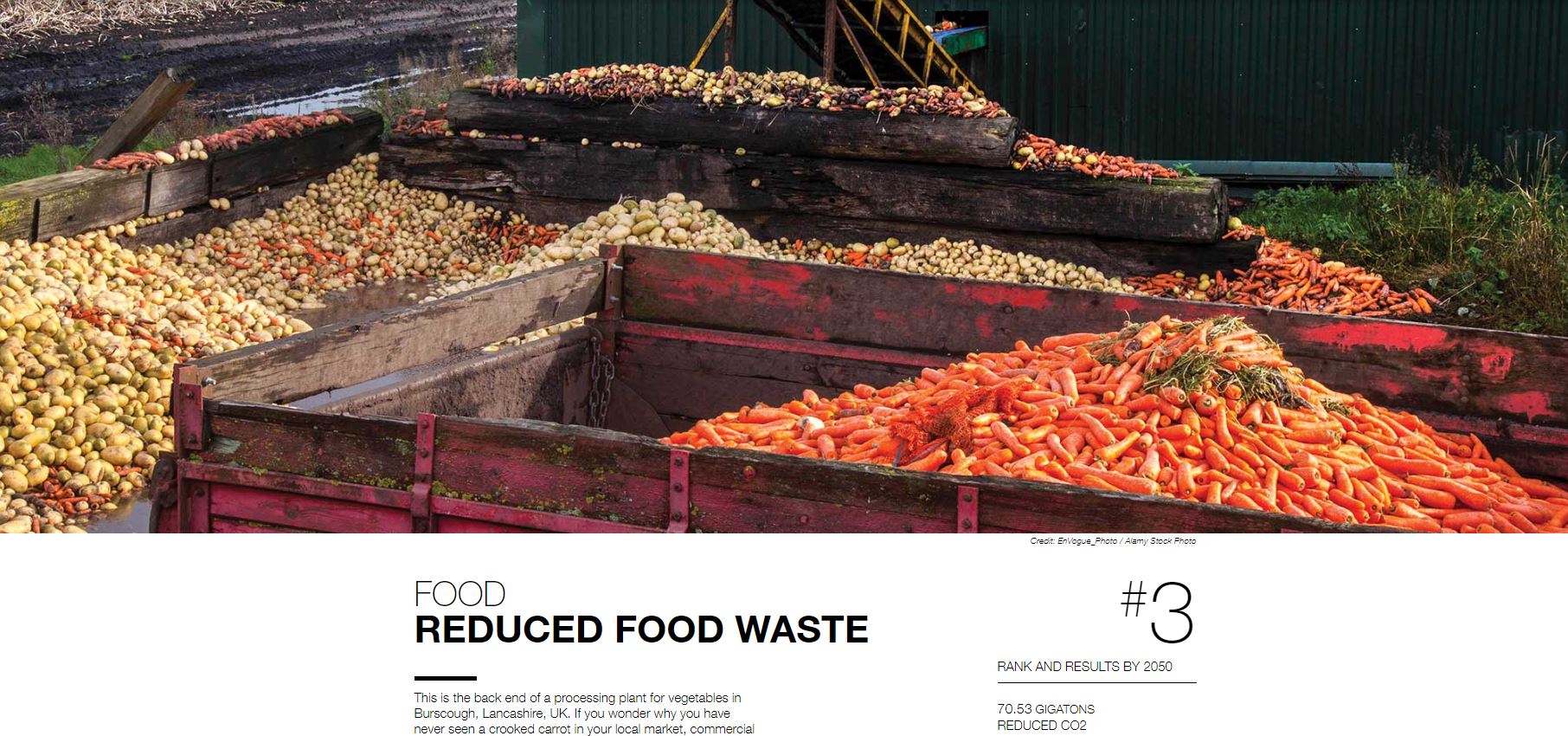 From www.drawdown.org
What do you think?
What did you find surprising or interesting about the meal planning activity? What might you do differently if we repeated it?

What can we do to prevent food waste?
How can we prevent food waste?
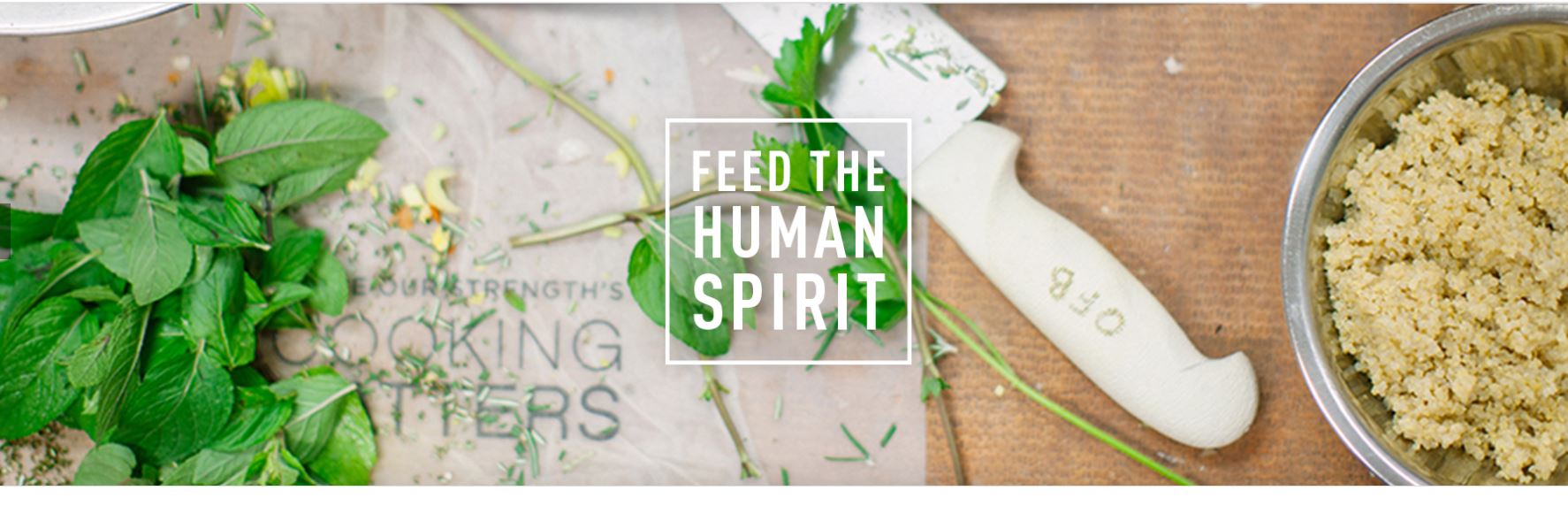 Photo from Oregon Food Bank
Eat food!
[Speaker Notes: For restaurant professionals:
Limited menu choices and flexible portioning
Waste audits
Diners encouraged to take leftovers
Food donations]
Plan ahead!
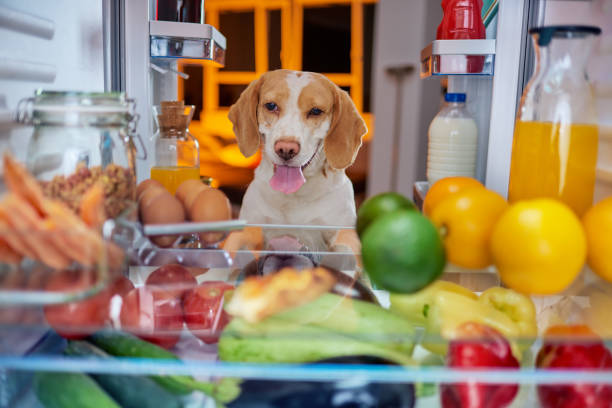 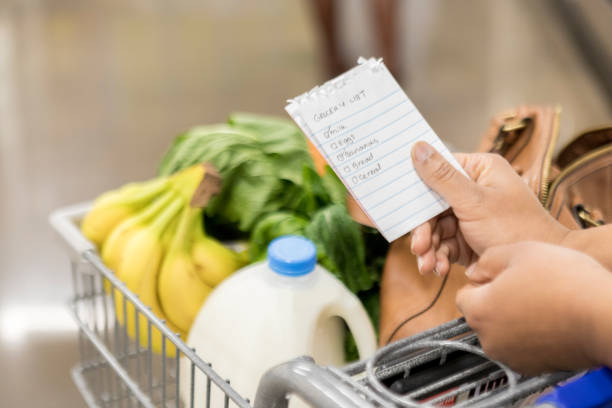 Check the shelves before you go
Make a list with meals in mind
…and have a snack first!
Store it right!
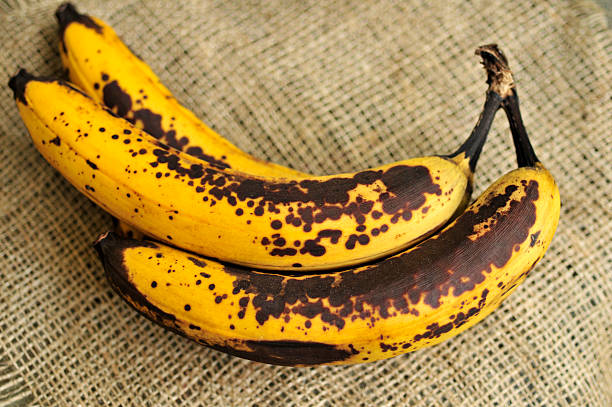 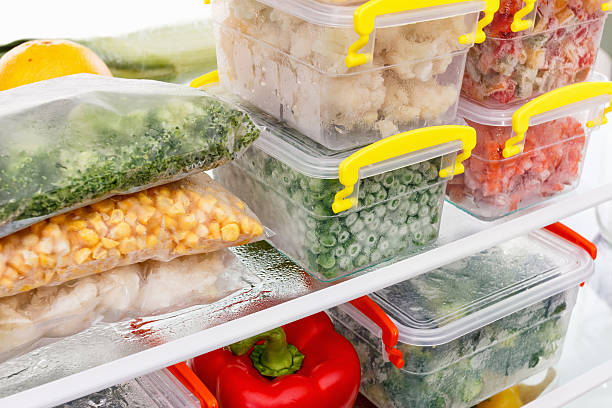 Learn the best places to store different foods
Find new recipes that use leftovers and food scraps
Freeze!
Inspect food before throwing it out
Talk about it!
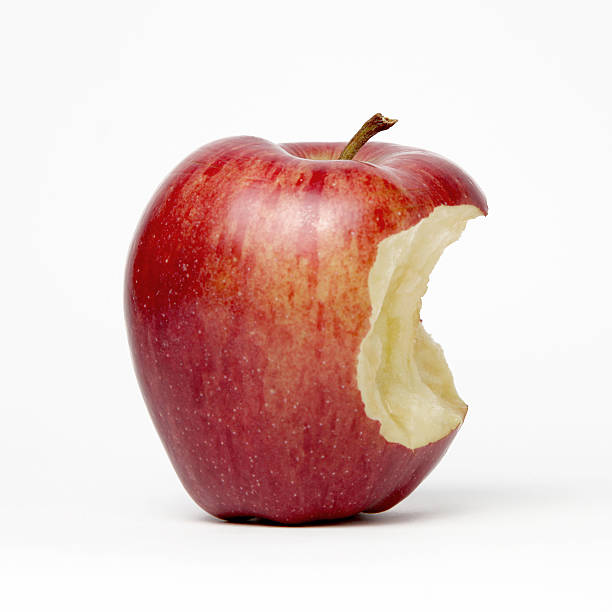 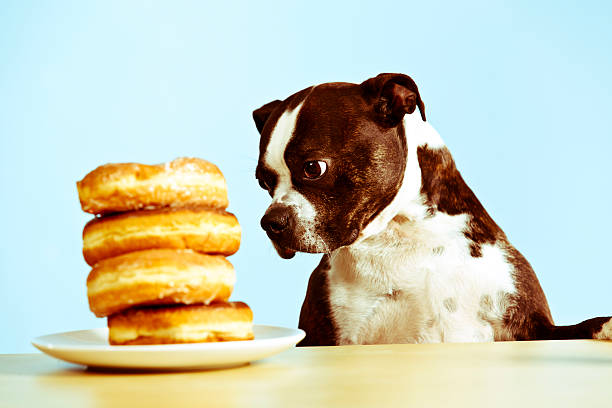 Share your food preferences with your family
Tell others what you know
Save your scraps!
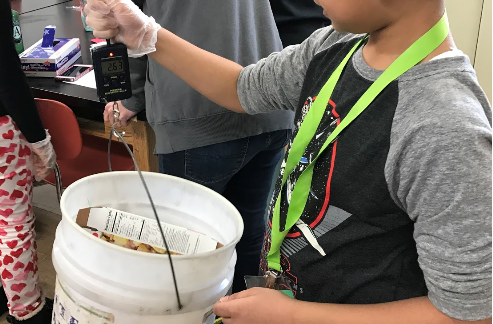 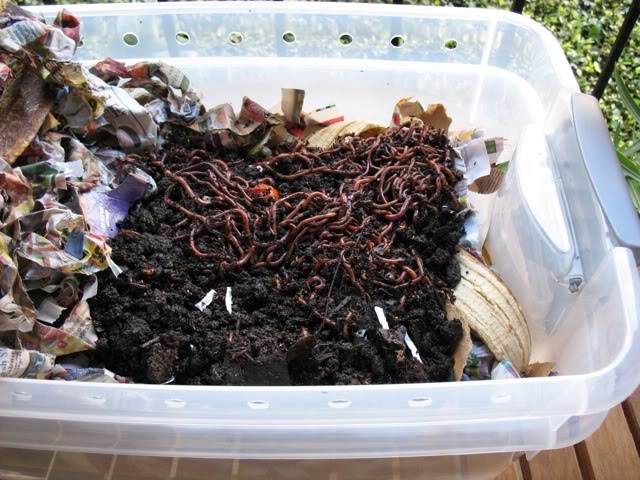 Photo from Solana Center:
https://www.solanacenter.org/resources/supplies/mini-worm-bin
Compost at home
Conduct a waste audit
How will you help prevent waste?
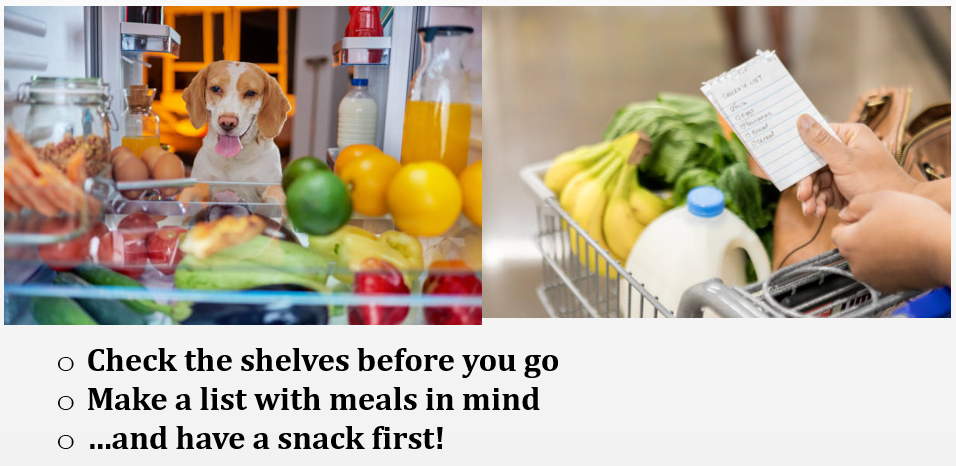 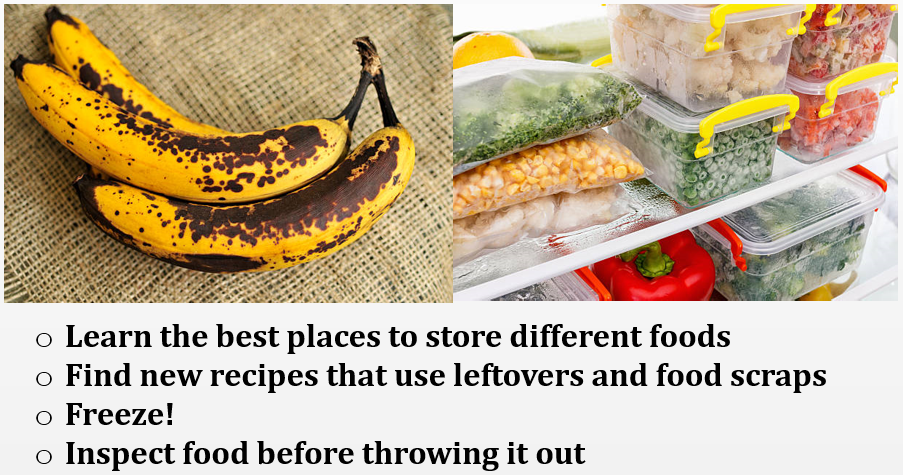 Save leftovers – and EAT them!
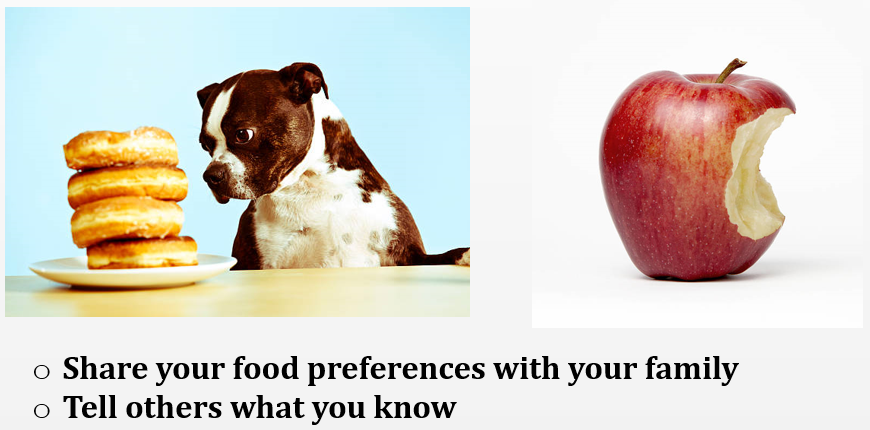 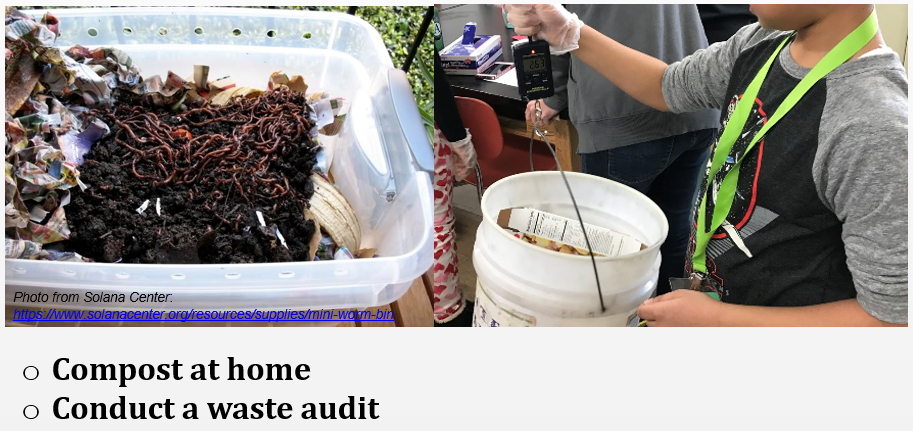 Food waste hierarchy
High
Low
Food waste hierarchy
First choice
Last choice
Litter and marine debris
Beyond home
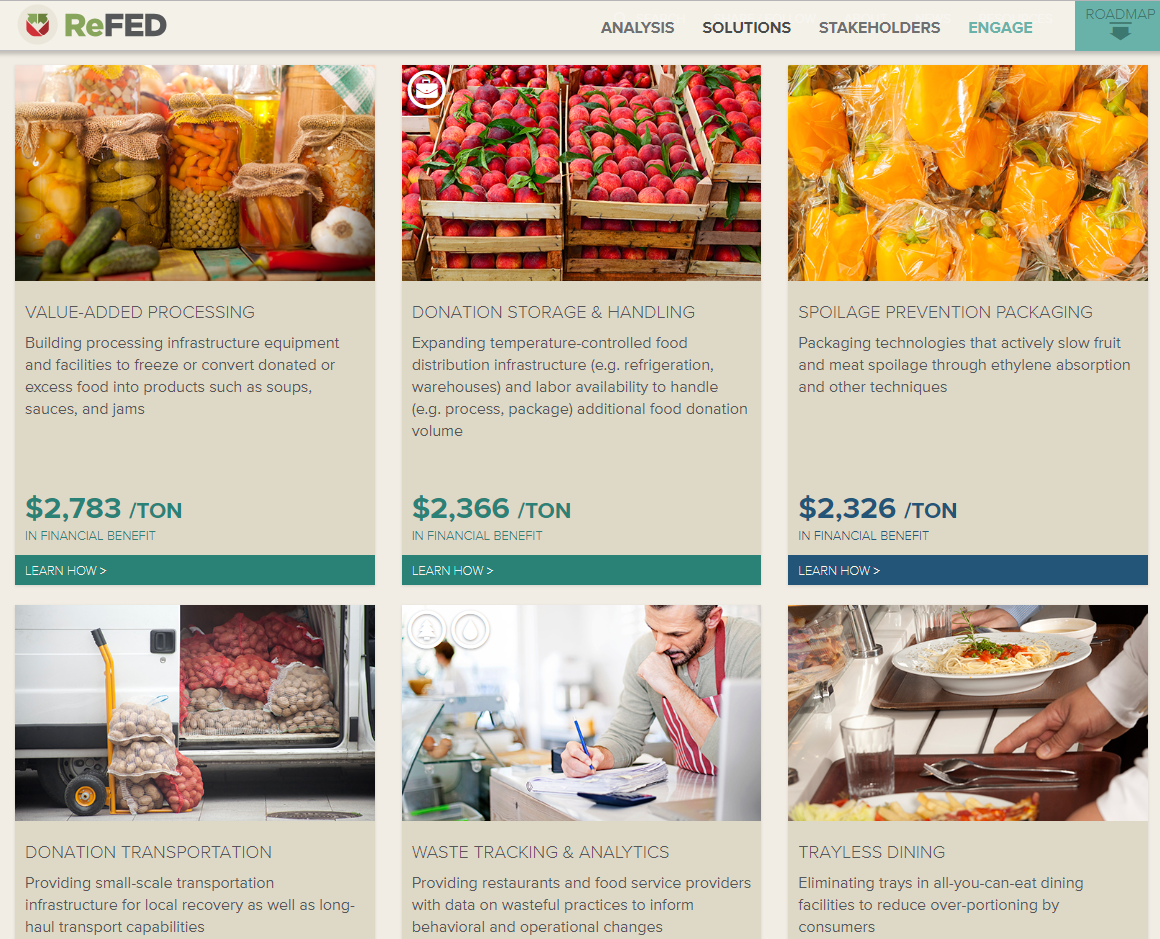 Resources
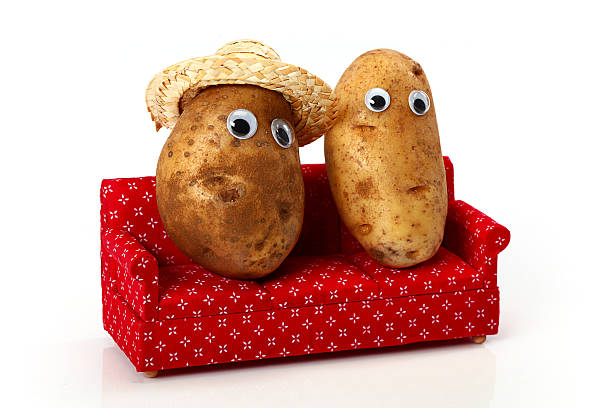 Eat Smart, Waste Less challenge
www.eatsmartwasteless.com
Save The Food resources
www.savethefood.com
Further With Food resources
www.furtherwithfood.com
City of Beaverton tips and resources
https://www.beavertonoregon.gov/1559/More-Resources
Banana supply chain
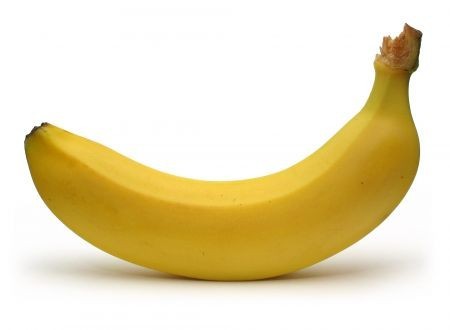 Banana supply chain
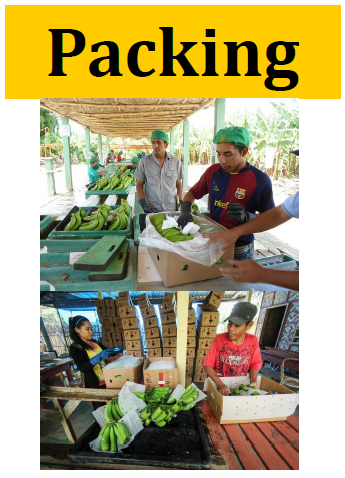 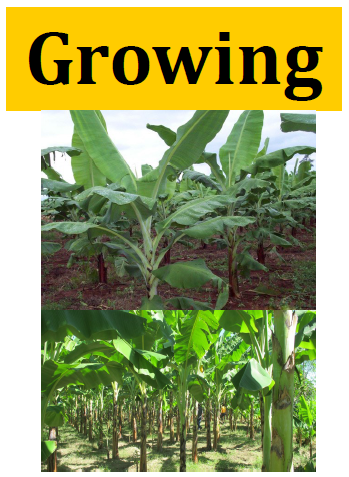 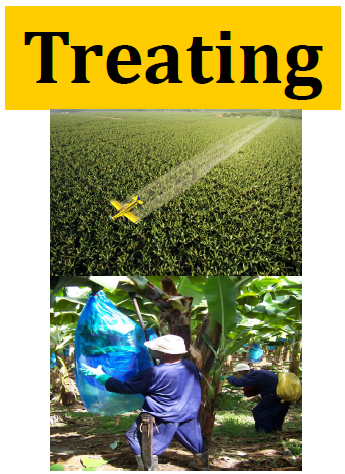 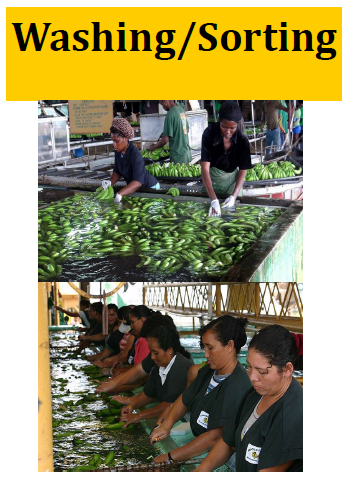 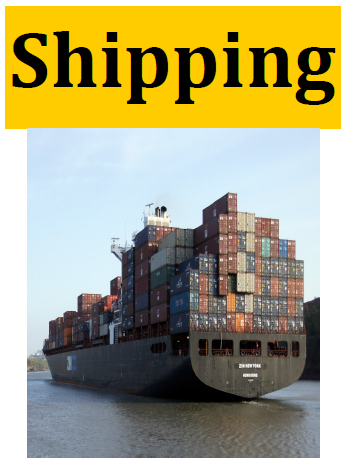 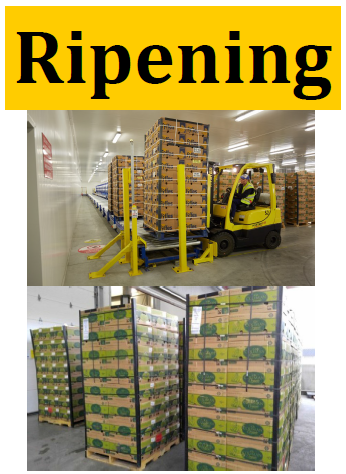 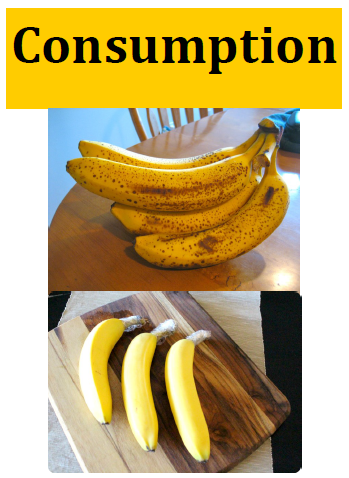 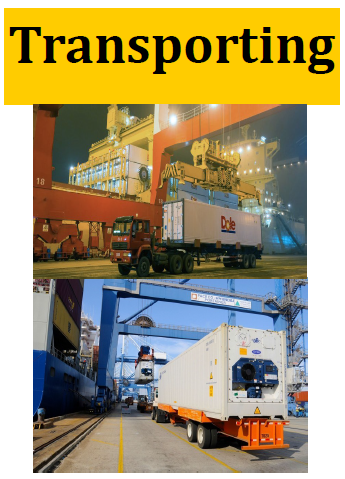 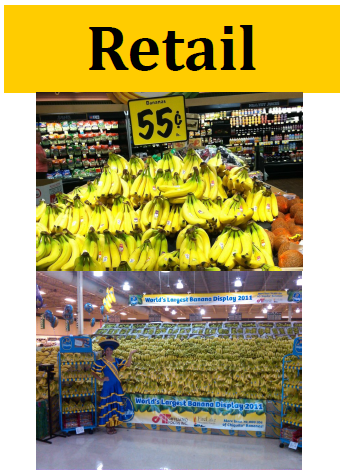